РЕМОДЕЛИРОВАНИЕ СУСТАВНОГО ХРЯЩА И ПРОЦЕССЫ СВОБОДНО-РАДИКАЛЬНОГО ОКИСЛЕНИЯ НА РАННЕЙ СТАДИИ РАЗВИТИЯПЕРВИЧНОГО ОСТЕОАРТРОЗА КОЛЕННЫХ СУСТАВОВ

Белова С.В., Гладкова Е.В., Зубавленко Р.А., Ульянов В.Ю.
Введение
Остеоартроз является широко распространенным заболеванием костно-мышечной системы, характеризующимся прогрессирующим течением с поражением суставных структур, что приводит к снижению качества жизни пациентов и, в дальнейшем, к их инвалидизации.
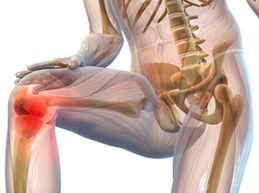 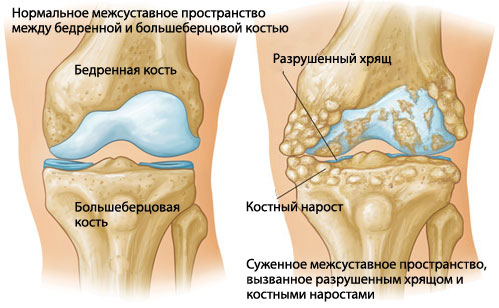 Цель исследования
Оценка состояния процессов свободно-радикального окисления и ремоделирования суставного хряща на ранней стадии развитияпервичного остеоартроза коленных суставов
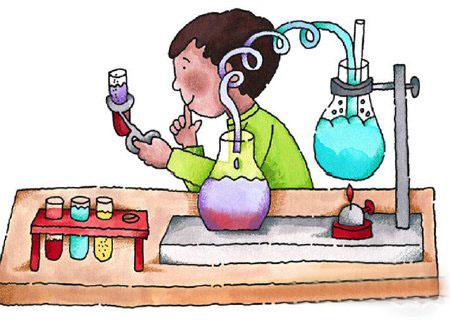 Материалы и методы
Обследовано 46 пациентов с первичным остеоартрозом коленных суставов без выраженной клинической симптоматики заболевания. Среди обследованных лиц было 14 мужчин и 32 женщины в возрасте от 34 до 69 лет и 20 практически здоровых лиц (доноры) без патологии опорно-двигательного аппарата. 
Всем участникам исследования было проведено: 
инструментальное обследование (рентгенография, УЗИ и МРТ), 
лабораторное исследование, оценивающее состояние хрящевой ткани по содержанию олигомерного матриксного хрящевого белка (СОМР) и хрящевого гликопротеина-39 (YKL-40) в сыворотке крови, 
состояние процессов свободно-радикального окисления по уровню малонового диальдегида и содержанию сывороточного антиоксиданта церулоплазмина, 
состояние цитокиновой системы по уровню провоспалительных цитокинов (ФНО-α, IL-1β, IL-6). 
статистическая обработка данных проведена с помощью программ Microsoft Excel 2010, Statistica 6.0. Результаты представлялись в виде медианы (Ме), нижнего (25 %) и верхнего (75 %) квартилей.
РезультатыУ пациентов с первичны остеоартрозом коленных суставов без клинической симптоматики имелась 0-I стадии  остеоартроза по заключению рентгенографии, УЗИ и МРТ коленных суставов, установившее наличие участков патологически измененных тканей с нарушением высокоупорядоченной  структурой хрящевого матрикса.В данной работе было отмечено статистически достоверное повышение уровня YKL-40 и СОМР у пациентов с первичным остеоартрозом на ранней стадии без клинической симптоматики по сравнению со значениями в контрольной группе, что свидетельствовало об интенсификации деструктивных процессов в хрящевой ткани сустава (табл. 1).
Таблица  1. Маркеры метаболизма хрящевой ткани
РезультатыУстановлено незначительное повышение уровня маркера процессов перекисного окисления липидов - малонового диальдегида у обследованных пациентов по сравнению со значениями в  группе контроля и некоторое повышение содержания церулоплазмина, основного сывороточного антиоксиданта (табл. 2), что могло свидетельствовать о наметившейся тенденции к  интенсификации процессов перекисного окисления липидов и несостоятельности антиоксидантной системы защиты организма.
Таблица 2. Маркеры  процессов свободно-радикального окисления
Заключение
На ранней стадии развития первичного ОА коленных суставов у пациентов без выраженной клинической симптоматики уже отмечалась интенсификация  деструктивных процессов в суставном хряще и наметившаяся тенденция  к активации процессов свободно-радикального окисления. 
Установленные закономерности, подтвержденные результатами инструментально-лабораторных методов исследования, позволяют разработать комплекс диагностических приемов, направленных на раннее выявление пациентов с первичным ОА коленных суставов  и совершенствования лечебных стратегий.